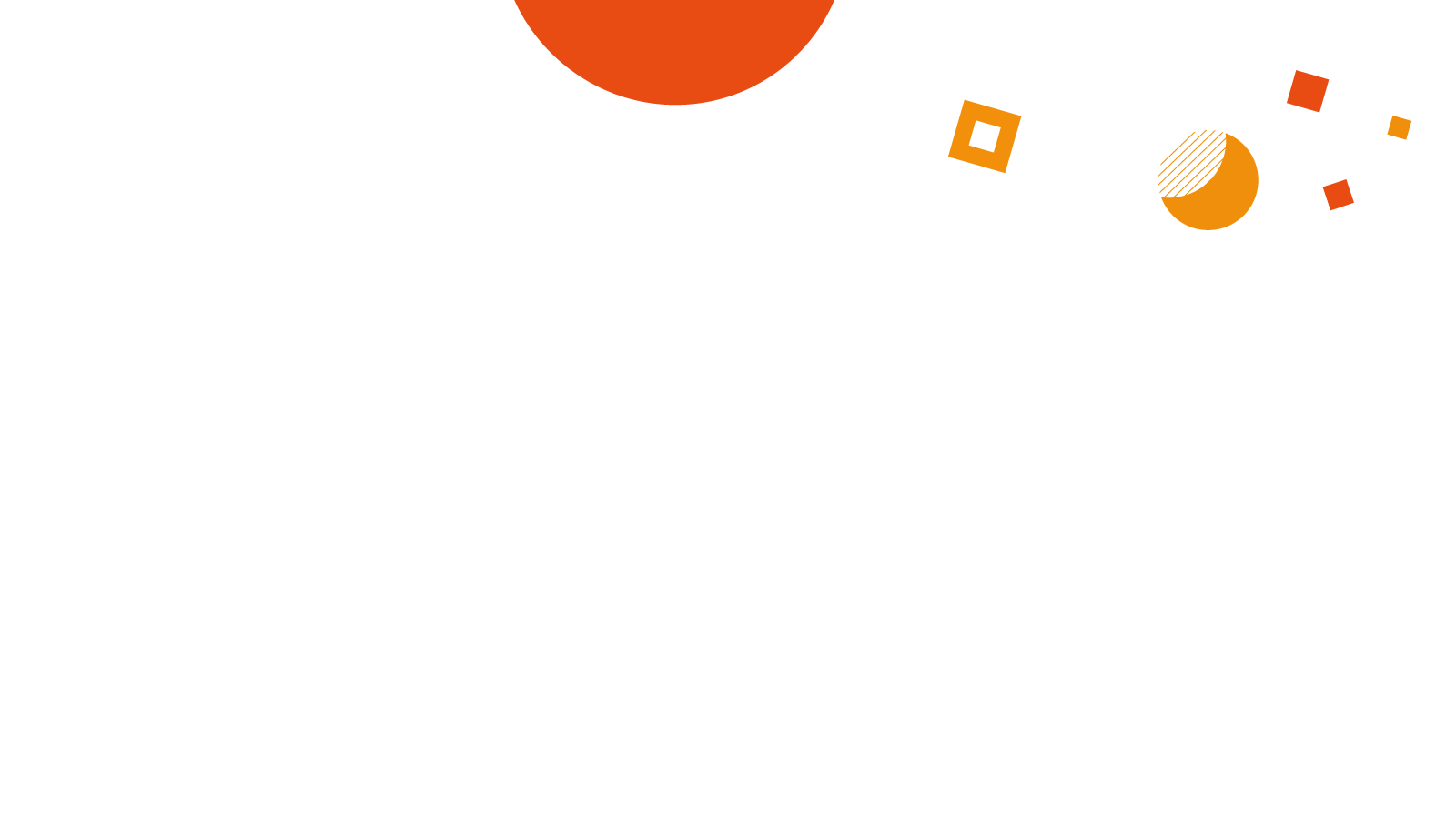 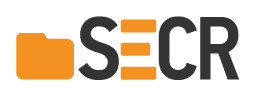 Software Engineering Conference Russia
14-15 ноября, 2019. Санкт-Петербург
Название доклада
Имя автора
Компания
Информация для докладчиков
Использование данного шаблона для презентации является не обязательным, но желательным. В случае использовании собственного шаблона, вставьте в него логотип конференции на титульной странице.
Размер шрифта должен быть 22 или больше (включая текст на схемах).
Используйте высокий контраст для изображений и цветного текста.
Советуем прочитать:
“Death by PowerPoint” http://www.slideshare.net/thecroaker/death-by-powerpoint
«Памятка докладчику» Стаса Фомина http://wiki.4intra.net/Conference-for-speakers
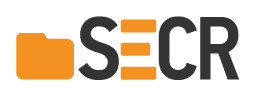 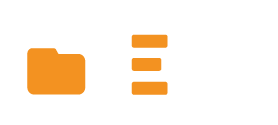 2
Контакты (рекомендуемый слайд)
Имя
Организация
Ссылка на ваш блог или сайт
   и / или
Профиль в соц.сетях(Twitter, Linkedin, FB и т.д.)
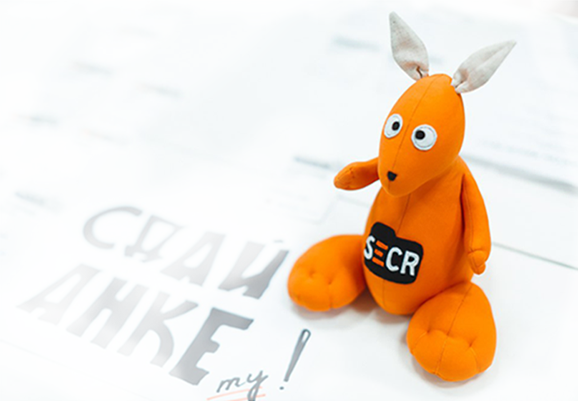 3